E-Reimbursement Per Diem Changes
Lodging
In-State – Maximum rate based on GSA rate for the location (city/county)
Out-of-State – 125% of the GSA rate for the location
International – Federal rates by location established by the Dept. of State/Defense (includes Alaska, Hawaii, US Territories)
2
Mileage
Only the following three mileage types will be available:
     Standard rate - $0.54/mile
     Turndown rate - $0.352/mile
     Motorcycle rate - $0.51/mile
3
Meals and Incidentals
Day Trip Meal Allowance - $15.00
Meals and Incidental Per Diem – Use the Federal Per Diem rates by location
    75% for first and last days of travel
    20% deduction if Breakfast is provided
    30% deduction if Lunch is provided
    50% deduction if Dinner is provided
4
Per Diem Meal Notes
You can only claim $15.00 for Day Trip or nothing if any meal was provided. 
You cannot claim more than the Per Diem meal rate for the location. 
An approver will get an alert bubble if the traveler did not choose the first or last day deduction.
Incidental amount is included in the Per Diem Meal rate
5
Per Diem Day Trip
6
Per Diem Meals
Once you choose Meals and Incidentals Expense type go into the details link for the Per Diem Deductions
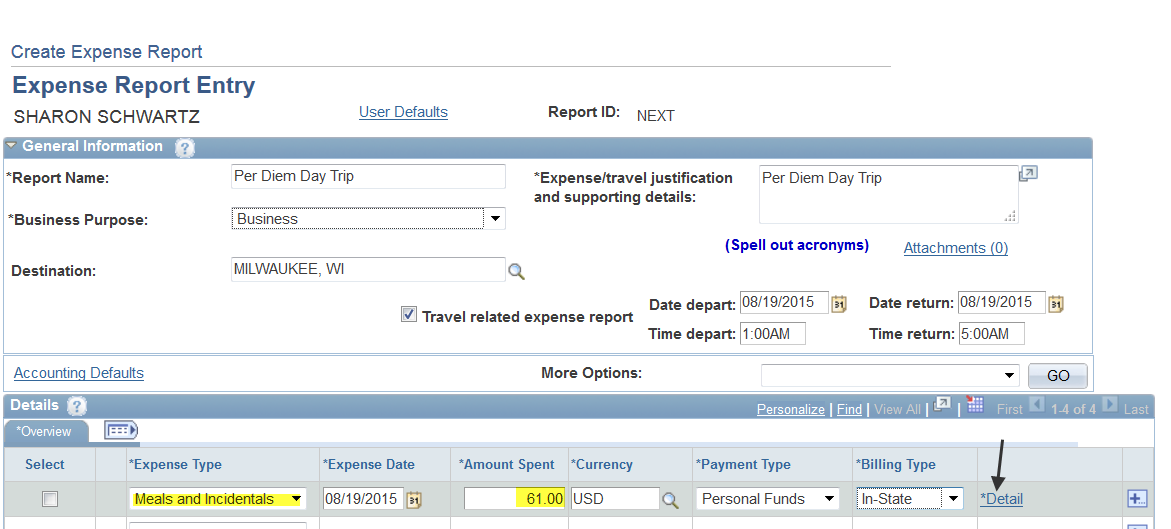 7
Per Diem Meals Cont.
Choose the Per Diem Deductions link
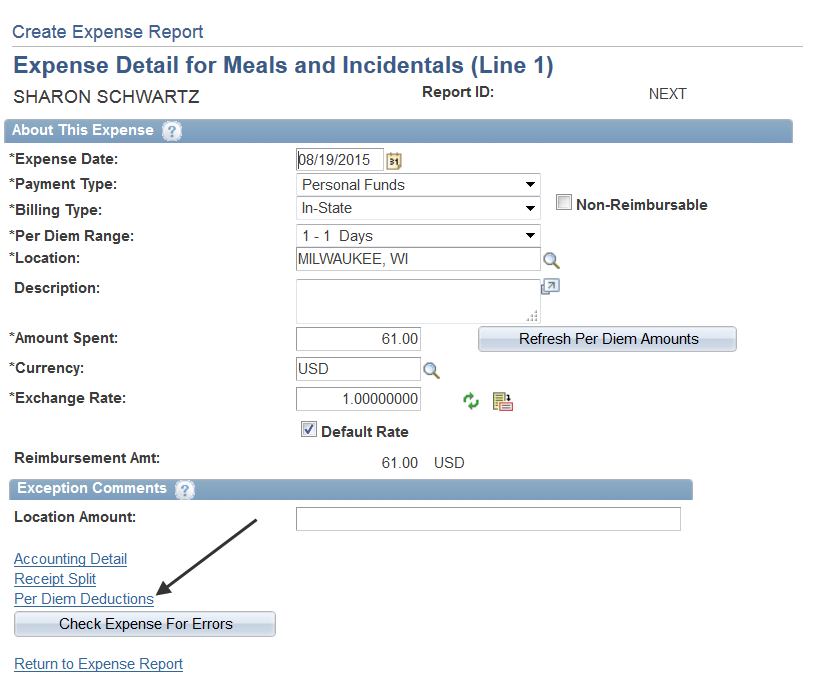 8
Per Diem Meals Cont.
Choose the appropriate deduction for first/last day or meals provided
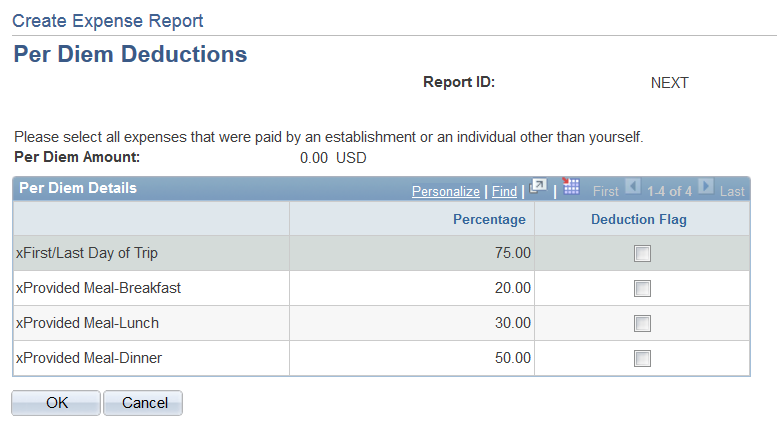 9
Approver Alert for First/Last Day
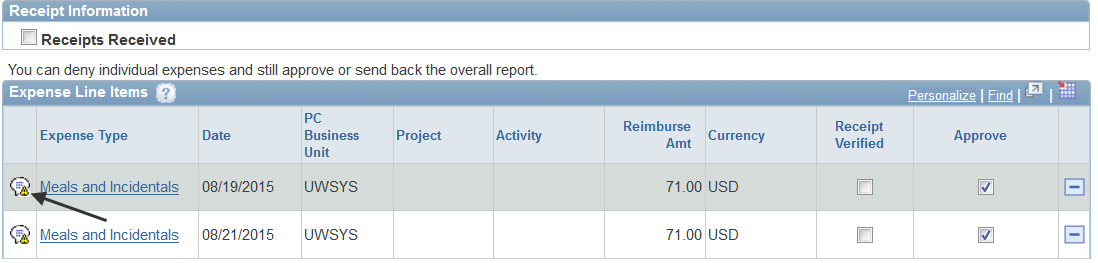 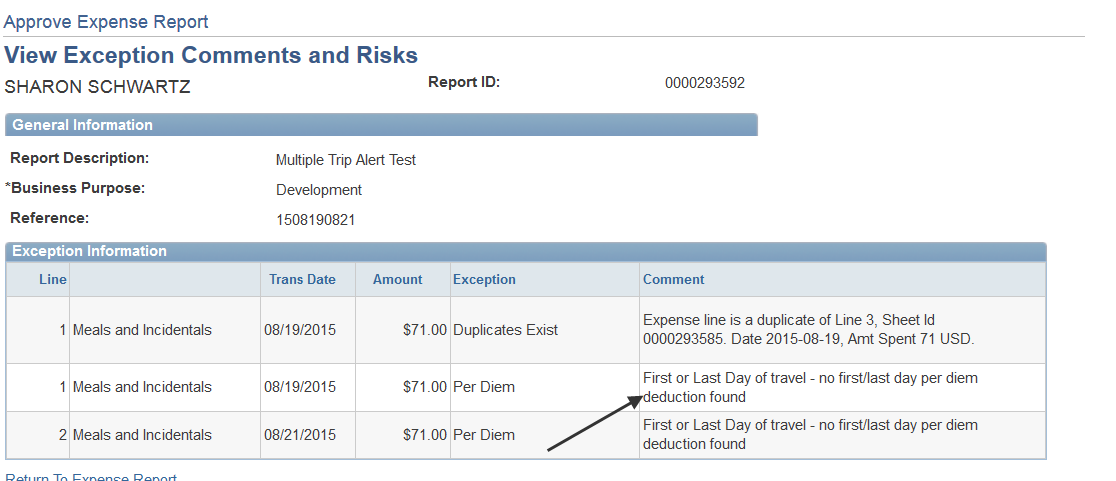 10
Corporate Card/Travel Card
We will still load the US Bank Corporate Card Meal charges
The line in your wallet will be greyed out so it cannot be imported into the Expense Report for only Meal charges since the amount will not be the appropriate Per Diem allowable amount.
There is also the option to not use their Corporate Card/Travel Card for meal expenses
11
Miscellaneous Items
Travel Authorizations do not have a Per Diem Deduction tab
If the location is not listed, choose the County rate for that State and Location
Travel Authorizations pulled into an Expense Report may need to have the “Refresh Per Diem Amounts” button clicked to get the most recent Per Diem Amounts.  You should click the Refresh button for United States travel and the Travel Authorization was created before October 1st for travel after October 1st and for Foreign travel if created the prior month for travel the following month.  United States rates could change annually on October 1st and Foreign rates could change monthly.
12
Frequent Traveler View
13